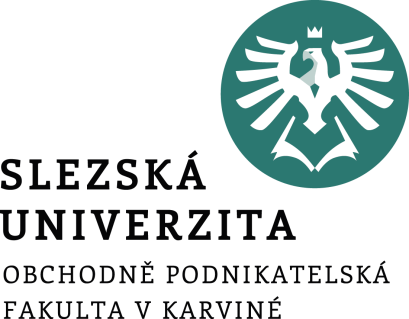 PODMÍNKY SPLNĚNÍ PŘEDMĚTUPROJEKTOVÝ MANAGEMENT
Organizace a podmínky splnění předmětu

Představení struktury seminární práce
Ing. Pavel Adámek, Ph.D. 
adamek@opf.slu.cz 
Katedra podnikové ekonomiky a managementu
Cíl a podmínky splnění předmětu
Cílem předmětu je vymezení základních pojmů v oblasti projektového managementu, definování rozdílů a specifikace jejich významu. Studenti jsou seznamování se základními informacemi o procesním modelu projektového managementu a přehledu jeho hlavních procesů. Účelem je identifikace nejčastějších problémů při řízení projektů. Nedílnou součástí studia je i charakteristika základních osobních předpokladů pro výkon profese manažera projektu, možnosti zvyšování kvalifikace a kariérního růstu jak rovněž etika výkonu profese manažera projektu.
Podmínky pro splnění předmětu:
Semestrální práce – upload do IS do 20.12.2024 (24:00h.)
Průběžný test bude v době přednášky ve středu 13. 11. 2024 v 9:45-11:20h. (testové otázky). Opravný termín testu bude v době přednášky ve středu 27.11. 2024 v 9:45-11:20h. 
Závěrečná zkouška – ve zkouškovém období budou vypsány termíny, forma: testové a doplňující otázky
Celková známka je složena z hodnocení semestrální práce, průběžného testu a výsledku závěrečné zkoušky.
Hodnocení v předmětu
Hodnocení jednotlivých požadavků (max. 100 bodů):

Semestrální práce 		30 bodů	(z toho 25b. projekt + 5b. prezentace)	         
                                                                                                                                      HODNOCENÍ
Průběžný test		20 bodů

Zkouška 	                     50 bodů
Literatura
Základní: 
ADÁMEK, P. Projektový management. Distanční studijní opora. SU OPF, 2017. ISBN 978-80-7510-272-0.
DOLANSKÝ, V., MĚKOTA, V., NĚMEC V. Projektový management. Praha: Grada Publishing, 1996. ISBN 80-7169-287-5.
NĚMEC, V. Projektový management.. 1.vyd. Praha: Grada Publishing, 2002. ISBN 80-247-0392-0. 
SVOZILOVÁ, A. Projektový management. 1. vyd.. Praha: Grada Publishing, 2006. ISBN 80-247-1501-5. 
Doporučená: 
APPLEGARTH, M., POSTER, K. Projektový management. Praha, 2006. ISBN 80-7367-141-7.
LEWIS, J. P. Fundamentals of project management. 3. vyd. New York: Amacom, 2007. ISBN 0-8144-0879-6.
TICHÝ, M. Ovládání rizika. Analýza a management. 1. vyd.. Praha: C. H. Beck, 2006. ISBN 80-7179-415-5.
ROSENAU, M. D. Řízení projektů. Brno, 2007. ISBN 80-7226-218-1.
KOPČAI, A. Řízení proudu změn 1. vyd.. Ostrava: Kopčai - Silma ´90, 1999. ISBN 80-902358-1-6.
RAIS, K., SMEJKAL, V. Řízení rizik. Praha: Grada Publishing, 2003. ISBN 80-247-0198-7. 

Doplňující zdroje jsou uvedeny v IS (vybrané publikace, materiály k seminářům).